Medway CouncilHRA New Build Centenary Gardens, Gillingham
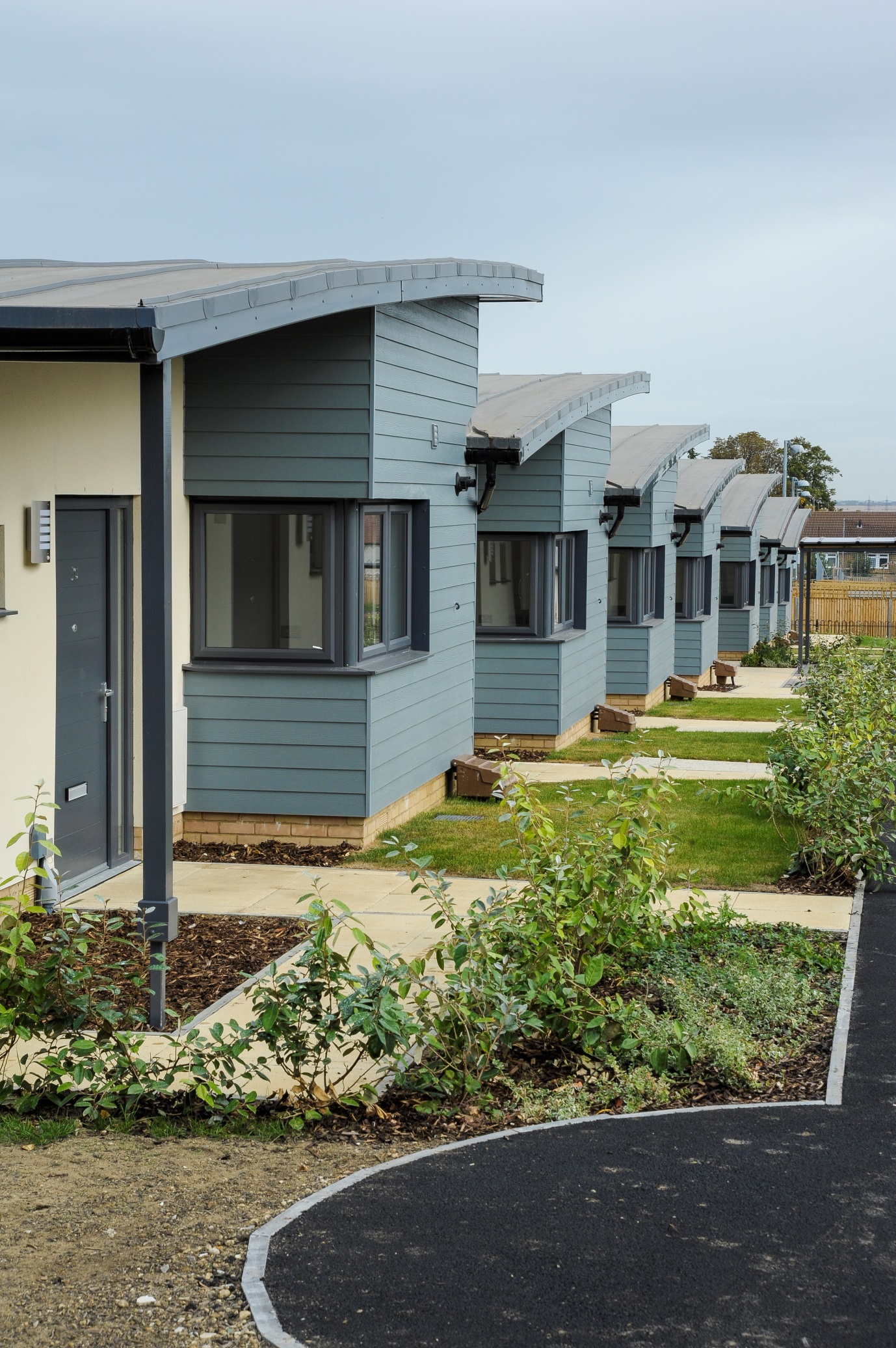 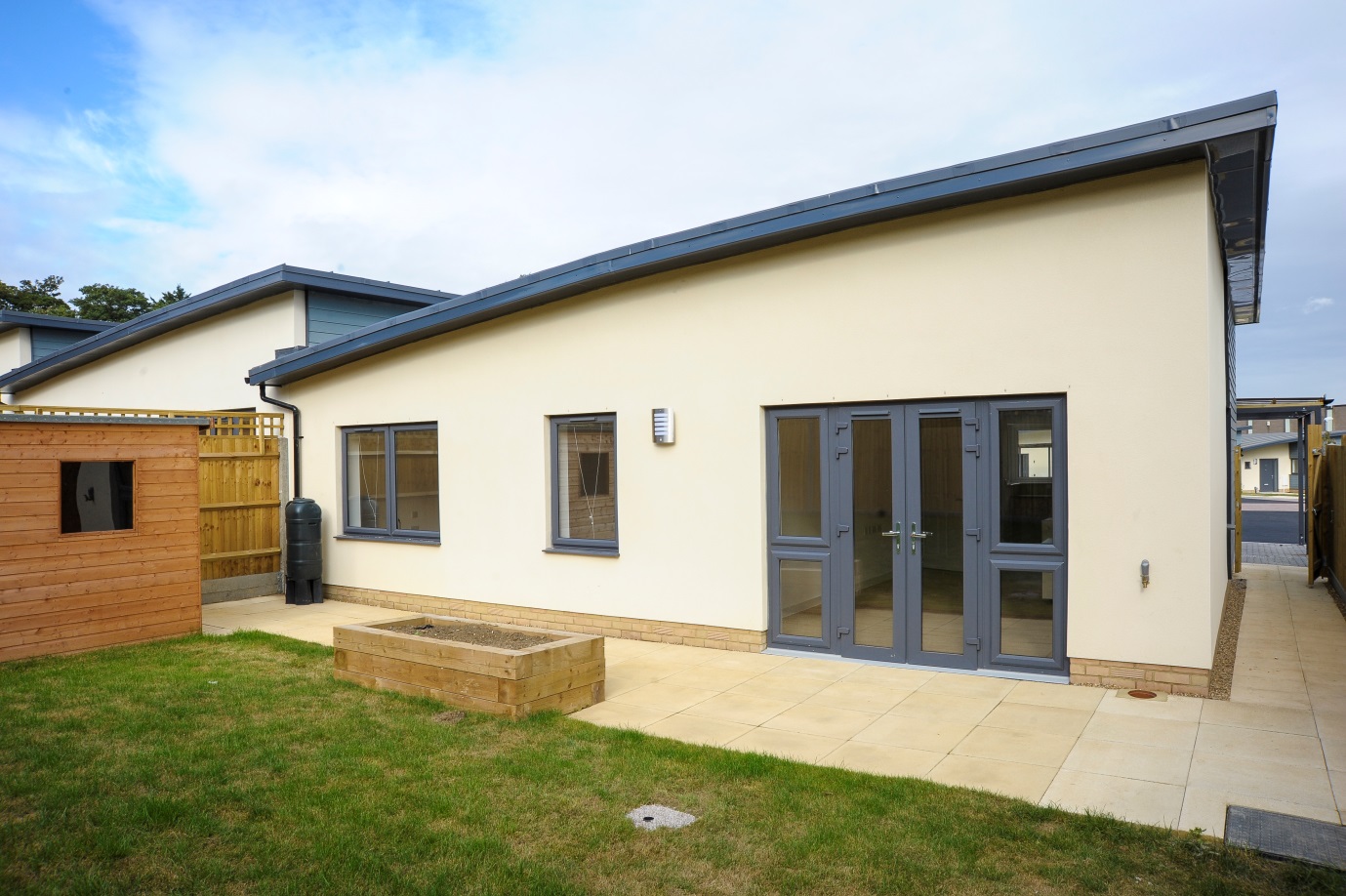